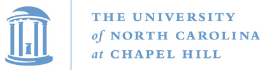 COMP 520 - Compilers
Lecture 15 – PA4 Details
1
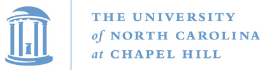 Midterm 2 Postponed to 4/11
WA3 is out
Quick questions on REX bit flags, stack framing, and x64

PA3 – If you haven’t submitted yet, make sure to submit to Partial only. Your first submission to the “Full” tests will be your grade, minus a late penalty.
2
COMP 520: Compilers – S. Ali
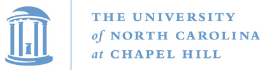 Midterm 2
Cumulative
Know your:
Identification
Type-Checking
Visitor Traversal
Assembly Generation
3
COMP 520: Compilers – S. Ali
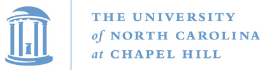 PA4 – A Unique Opportunity
Have the ability to claim that you wrote a REAL compiler.
4
COMP 520: Compilers – S. Ali
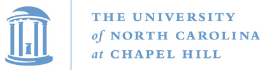 PA4 – A Unique Opportunity
Have the ability to claim that you wrote a REAL compiler.

Starter code does the mundane parts of code generation (make sure bytes are in the right order, make sure you can set the REX prefix after-the-fact).
5
COMP 520: Compilers – S. Ali
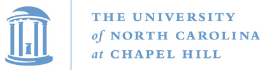 Course Registration Open
For our seniors: Show them what UNC students are capable of. You wrote an x64 compiler, a feat not many are capable of.
6
COMP 520: Compilers – S. Ali
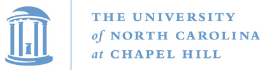 Course Registration Open
For our seniors: Show them what UNC students are capable of. You wrote an x64 compiler, a feat not many are capable of.

For those who will continue with their coursework: if you didn’t let this class beat you, there shouldn’t be any other class that can. Treat each as a challenge.
7
COMP 520: Compilers – S. Ali
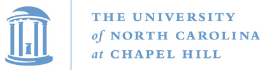 Highly Suggested Courses
COMP 750- Grad Algorithms. An essential course if you want to call yourself a computer scientist. Difficult, but you will look back on it fondly.

COMP 630/541. Get to write an OS / get to construct a processor, nearly from scratch.
8
COMP 520: Compilers – S. Ali
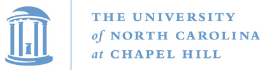 Let’s get coding!
9
COMP 520: Compilers – S. Ali
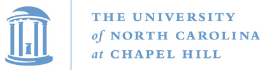 Instruction Encoding (c-jump.com)
10
COMP 520: Compilers – S. Ali
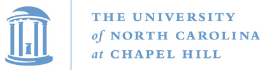 Quick Review of ModRM/SIB
ModRM: http://ref.x86asm.net/coder64.html#modrm_byte_32_64
SIB: http://ref.x86asm.net/coder64.html#sib_byte_32_64
11
COMP 520: Compilers – S. Ali
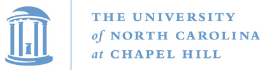 Instruction Encoding (c-jump.com)
STEP ONE
12
COMP 520: Compilers – S. Ali
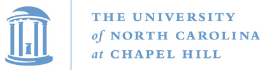 Mod RM
Used to allow operands: rm, r or [rdisp+disp],r
Register operands are encoded in the ModRM byte.
13
COMP 520: Compilers – S. Ali
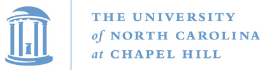 Mod RM (2)
Used to allow operands: rm, r or [rdisp+disp],r
Register operands are encoded in this byte.

Do you have plain registers?
Yes: mod=11
No: mod=??
14
COMP 520: Compilers – S. Ali
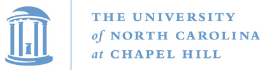 Mod RM (3)
Memory operation, like [rdisp+disp]
Do you have a zero displacement?
Mod=00
Do you have a 1-byte displacement?
Mod=01
4-byte displacement?
Mod=10
15
COMP 520: Compilers – S. Ali
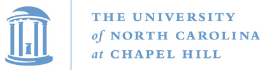 01    010    110
Mod Value
“R” Index
“Rdisp” Index
16
COMP 520: Compilers – S. Ali
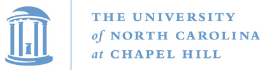 01    010    110
Mod Value=1 byte disp
“R” IndexRDX=2
“Rdisp” IndexRSI=6
17
COMP 520: Compilers – S. Ali
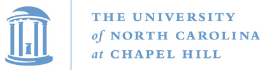 Combined: [rsi+XX],rdx
01    010    110
Mod Value=1 byte disp
“R” IndexRDX=2
“Rdisp” IndexRSI=6
18
COMP 520: Compilers – S. Ali
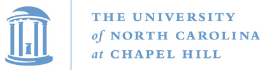 Combined: [rsi+XXYYZZWW],rdx
10    010    110
Mod Value=4 byte disp
“R” IndexRDX=2
“Rdisp” IndexRSI=6
19
COMP 520: Compilers – S. Ali
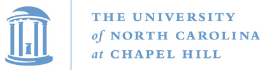 ModRM
20
COMP 520: Compilers – S. Ali
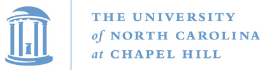 ModRM
21
COMP 520: Compilers – S. Ali
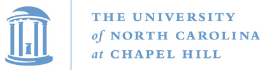 Instruction Encoding (c-jump.com)
STEP TWO
22
COMP 520: Compilers – S. Ali
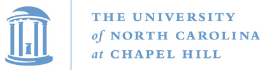 Scaled Index Byte: ridx*mult
Is your index multiplier x1, x2, x4, x8?
Then, ss= 00, 01, 10, 11 respectively

Note, for SIB, a displacement register has not yet been picked.
SIB forces the ModRM “rdisp” register to be RSP
23
COMP 520: Compilers – S. Ali
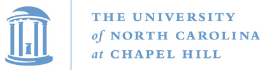 Combined: [rsi+rcx*2+XX],r
01    001    110
SS Value=multiply by 2
“RIDX” IndexRCX=1
“RDISP” IndexRSI=6
24
COMP 520: Compilers – S. Ali
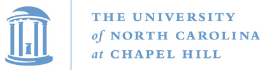 Take care for exceptions
Note, RSP cannot be used as an index register.
Question: what other intricacies are there, and why?
25
COMP 520: Compilers – S. Ali
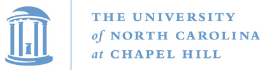 Take care for exceptions
Note, RSP cannot be used as an index register.
Question: what other intricacies are there, and why?

If getting stuck, it may be useful to draw out a decision tree.
26
COMP 520: Compilers – S. Ali
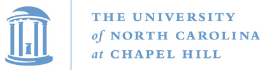 PA4 x64 Code Generation
27
COMP 520: Compilers – S. Ali
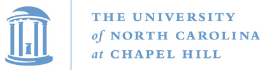 Step 1: Finish ModRMSIB Class
There is starter code on the course website.
The ModRMSIB class decides which registers are used in an instruction (it doesn’t care about order, but just the operands themselves).
28
COMP 520: Compilers – S. Ali
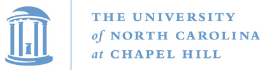 Step 1: Finish ModRMSIB Class
There is starter code on the course website.
The ModRMSIB class decides which registers are used in an instruction (it doesn’t care about order, but just the operands themselves).

The “Make” methods need to be completed. An example for “rm,r” is done.
29
COMP 520: Compilers – S. Ali
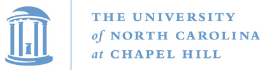 ModRMSIB Strategy
Test instances of this class.
Output the bytes, and make sure your implementation matches what is on the table.
30
COMP 520: Compilers – S. Ali
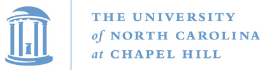 Make Methods: rm, r
31
COMP 520: Compilers – S. Ali
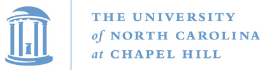 Make: [rdisp+disp],r
Implement this inside:

private void Make(
Reg64 rdisp, int disp, Reg r
	)
32
COMP 520: Compilers – S. Ali
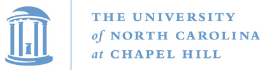 Make: [ridx*mult+disp],r
Implement this inside:

private void Make(
Reg64 ridx, int mult, int disp, Reg r
	)
33
COMP 520: Compilers – S. Ali
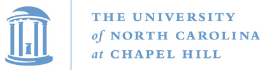 Make: [rdisp+ridx*mult+disp],r
Implement this inside:

private void Make(
Reg64 rdisp, Reg64 ridx, int mult, int disp, Reg r
	)
34
COMP 520: Compilers – S. Ali
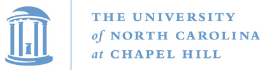 Once you have encoded the table in these methods…
You are done with the most difficult part of encoding assembly into bytecode.

The operands are the hardest part, and the rest is material you have seen before.
35
COMP 520: Compilers – S. Ali
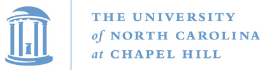 Once you have encoded the table in these methods…
You are done with the most difficult part of encoding assembly into bytecode.

The operands are the hardest part, and the rest is material you have seen before.
Opcodes get some bytes, Prefixes get some bytes, and immediates get some bytes.
36
COMP 520: Compilers – S. Ali
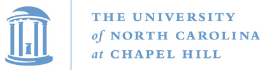 Unsure about how something is encoded?
Check the tool: https://defuse.ca/online-x86-assembler.htm#disassembly2
Test things such as “mov r11,[r10+r8*8+2222]” to make sure your implementation gets the correct ModRM and SIB bytes
37
COMP 520: Compilers – S. Ali
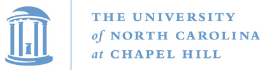 Unsure about how something is encoded?
Check the tool: https://defuse.ca/online-x86-assembler.htm#disassembly2
Test things such as “mov r11,[r10+r8*8+2222]” to make sure your implementation gets the correct ModRM and SIB bytes
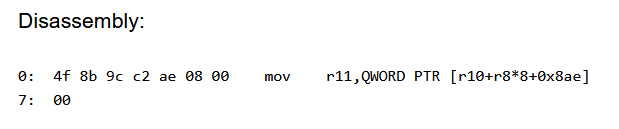 38
COMP 520: Compilers – S. Ali
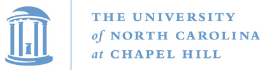 Code Generation and Visitor Traversal
39
COMP 520: Compilers – S. Ali
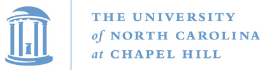 Instruction
Instruction is an abstract class that has some associated bytecode with it.
Includes prefix bytes, immediate bytes, …

                                All of these:
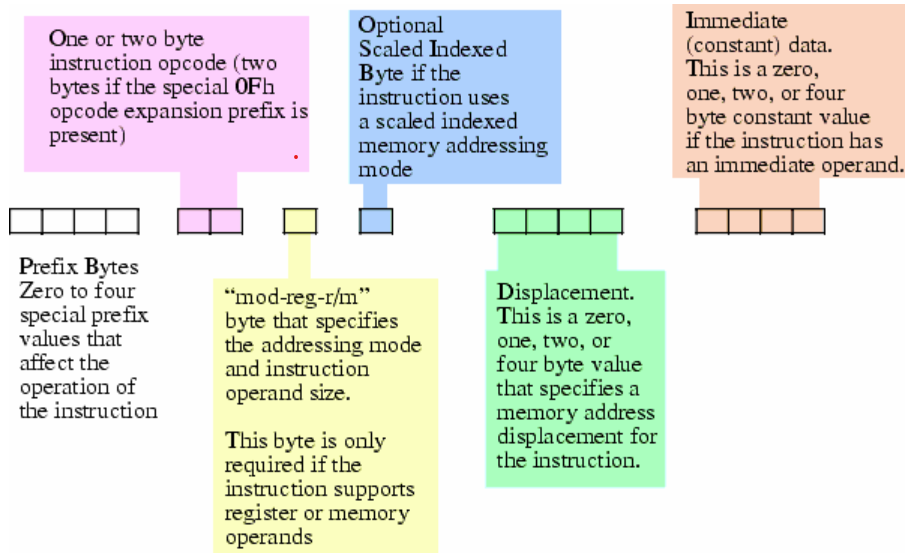 40
COMP 520: Compilers – S. Ali
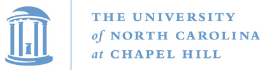 Instruction (2)
The first instruction has a start address of zero.
…
The next instruction has a start address of the previous instruction start address + size.
41
COMP 520: Compilers – S. Ali
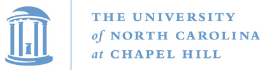 Instruction List
A list of instructions with a few extra items.
If you add an Instruction to an InstructionList, it will populate the startAddress and listIdx fields.

(Where listIdx is the index of the instruction, e.g., the 0th instruction has a listIdx of 0).
42
COMP 520: Compilers – S. Ali
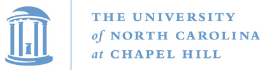 Instruction Implementations
Several files in the starter code are marked with TODOs.

Find these and implement them just like with ModRMSIB.
43
COMP 520: Compilers – S. Ali
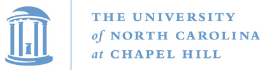 Example: JMP Imm32
Consider unconditional jump: jmp imm32

In our instruction list, find it, opcode 0xE9.
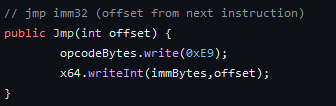 44
COMP 520: Compilers – S. Ali
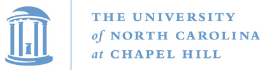 Example: JMP Imm32
Consider unconditional jump: jmp imm32

In our instruction list, find it, opcode 0xE9.
Then implement it:
Take notes: the imm32is an offset from thestart of the next ins.
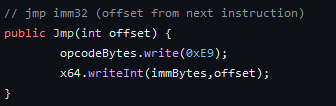 45
COMP 520: Compilers – S. Ali
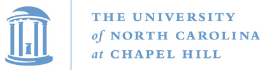 Read other implementations as well!
IDIV: Divide RDX:RAX / rm
RDX: 00000001, RAX: 00000001
46
COMP 520: Compilers – S. Ali
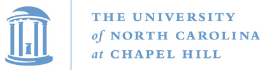 Read other implementations as well!
IDIV: Divide RDX:RAX / rm
RDX: 00000001, RAX: 00000001
Thus, the operand becomes:
4294967297 / rm

E.g.: 4294967297 / [rbp-16]
47
COMP 520: Compilers – S. Ali
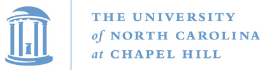 Operands created with ModRMSIB
How can we actually generate x64?
48
COMP 520: Compilers – S. Ali
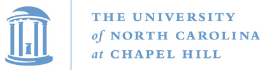 Operands created with ModRMSIB
new Push(new 	ModRMSIB(Reg64.RBP,16)	);
Analogous to:
   push [rbp+16]
49
COMP 520: Compilers – S. Ali
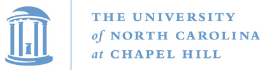 Operands created with ModRMSIB
new Push(new 	ModRMSIB(Reg64.RBP,16)	);


new Mov_rrm(new ModRMSIB(
   Reg64.RSI,Reg64.RCX,4,0x1000,Reg64.RDX
	);
Analogous to:
   push [rbp+16]



   mov rdx, [rsi+rcx*4+0x1000]
50
COMP 520: Compilers – S. Ali
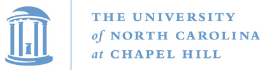 Operands created with ModRMSIB
new Push(new 	ModRMSIB(Reg64.RBP,16)	);


new Mov_rrm(new ModRMSIB(
   Reg64.RSI,Reg64.RCX,4,0x1000,Reg64.RDX
	);
Analogous to:
   push [rbp+16]



   mov rdx, [rsi+rcx*4+0x1000]
R operand, then RM operand (so move from memory to register)
51
COMP 520: Compilers – S. Ali
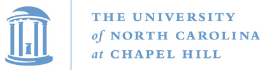 mov rm,r
Don’t always need to dereference memory locations.

Mov_rmr can also take a plain:
	new ModRMSIB( Reg64.RCX, Reg64.RDX )

Results in: mov rcx,rdx
52
COMP 520: Compilers – S. Ali
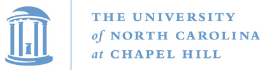 AST Decoration
53
COMP 520: Compilers – S. Ali
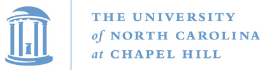 Identifiers get updated witha “decl” object
54
COMP 520: Compilers – S. Ali
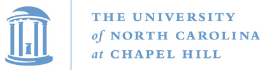 This is now a decorated AST
Identifiers get updated witha “decl” object
55
COMP 520: Compilers – S. Ali
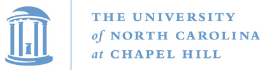 We need additional decorations
Where is a variable in memory?
Let’s store that in the AST!

We will need a point(er) of reference, and map out our memory appropriately.
We call this data the “RuntimeEntity” object, for each variable.
56
COMP 520: Compilers – S. Ali
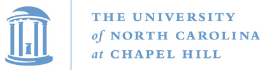 Runtime Entity
57
COMP 520: Compilers – S. Ali
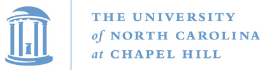 Stack
Push and Pop always operate 64-bits at a time
This is because we are in 64-bit mode (long mode)
Thus, storing data on the stack will always be 8 bytes long.
58
COMP 520: Compilers – S. Ali
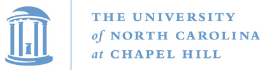 Runtime Entity
59
COMP 520: Compilers – S. Ali
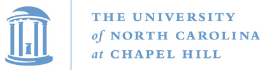 Push
We will create space on the stack by initializing data to zero.

Push will decrement RSP by 8, THEN store the data being pushed
After evaluating the expression, store something in the appropriate location.
60
COMP 520: Compilers – S. Ali
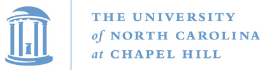 Static Variables
We are targeting position-independent code
This means that .bss is not easy to resolve.
In PA5- optional extra credit to properly implement .bss

For PA4- where can we store static data? (Note, if it stays on the stack, doesn’t have to be 8 bytes)
61
COMP 520: Compilers – S. Ali
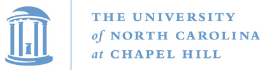 What about recursion?
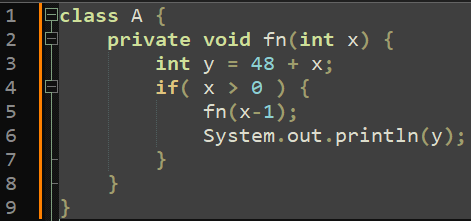 Consider:

Every call of thisfunction needs aseparate locationfor the local variable y and parameter x
62
COMP 520: Compilers – S. Ali
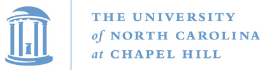 Stack Frame
Every function call, move up your point of reference (which can be RBP or RSP).
63
COMP 520: Compilers – S. Ali
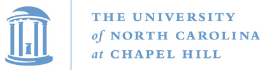 Stack Frame
Every function call, move up your point of reference (which can be RBP or RSP).
Consider a static method: fn(x)
RSP+8
RSP-8
RSP-16
RSPWhen method starts
64
COMP 520: Compilers – S. Ali
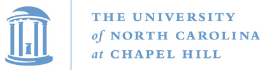 Stack Frame
Consider after local variables declared:
New Local about to be declared
RBP+16RSP+24
RBP+8RSP+16
RBPRSP+8
RBP-8RSP
RBP-16RSP-8
65
COMP 520: Compilers – S. Ali
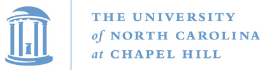 Stack Frame
Consider after local variables declared:
Thus, easier to reference data from rbp (assuming you set up your stack frame correctly)
RBP+16RSP+32
RBP+8RSP+24
RBPRSP+16
RBP-8RSP+8
RBP-16RSP
66
COMP 520: Compilers – S. Ali
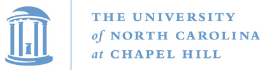 Member Variables (FieldDecl)
Where are field variables?
First, let’s figure out the size of a class.
67
COMP 520: Compilers – S. Ali
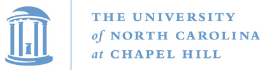 Member Variables (FieldDecl)
Where are field variables?
First, let’s figure out the size of a class.

Objects should be allocated on the heap. Meaning their data should not be on the stack.
Instead, an object is just an 8 byte pointer
68
COMP 520: Compilers – S. Ali
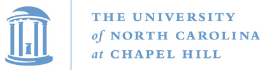 Map out the data
69
COMP 520: Compilers – S. Ali
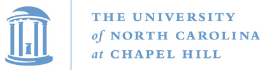 How was the data allocated?
70
COMP 520: Compilers – S. Ali
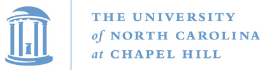 How was the data allocated?
71
COMP 520: Compilers – S. Ali
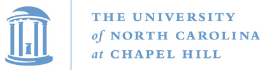 FieldDecl
Thus, the runtime entity for a FieldDecl is, once again, some offset

The base address can be loaded during runtime (unlike being an offset from RBP)
72
COMP 520: Compilers – S. Ali
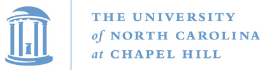 What about this.x?
What if we are in an instance method?
Where is the “current object: this”?
73
COMP 520: Compilers – S. Ali
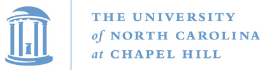 Instance Methods
SomeClass.myStaticMethod(x) – pretty normal
a.nonStaticMethod(x,y) – slightly different
74
COMP 520: Compilers – S. Ali
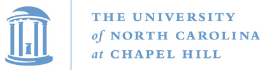 Stack Frame
a.nonStaticMethod(x,y) – Hidden “this” parameter
Will be used to find FieldDecl variables in the current object instance.
RBP+32RSP+32
RBP+24RSP+24
RBP+16RSP+16
RBPRSP
RBP+8RSP+8
75
COMP 520: Compilers – S. Ali
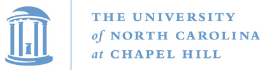 System.out.println
Recall for PA4, miniJava is incomplete because String has not yet been implemented (optional for PA5)
We take in a parameter, and need to output it on the screen
76
COMP 520: Compilers – S. Ali
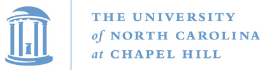 System Calls
We will be using the SYS_write system call to output data to the console.


Where fd=stdout=1
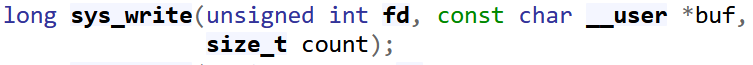 77
COMP 520: Compilers – S. Ali
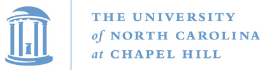 Read the mmap system call in starter files
Find out how sys_write is called, it is very similar to sys_mmap

Implement sys_write where the int parameter to System.out.println(int n) is the output byte.
The printable character ‘0’ is 48, take care for this when testing.
78
COMP 520: Compilers – S. Ali
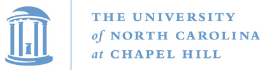 System.out.println
Outputs one byte (null terminated, so two bytes)
Do not output a line break (can do this in PA5)

System.out.println(53)
System.out.println(50)
System.out.println(48)
What will this output? Consult a hex-ascii table.
79
COMP 520: Compilers – S. Ali
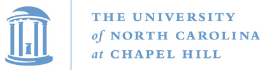 Actual Code Generation Step
80
COMP 520: Compilers – S. Ali
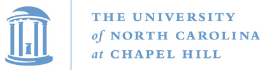 Case study: Flat Assembler
A very simple assembler, outputs x86_64 bytecode
It compiles the code 3 times (known as passes)

Only then does it reach “optimization level zero”
81
COMP 520: Compilers – S. Ali
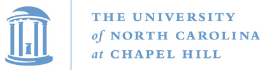 Quick Note: Optimization Level
Compilers can optimize your code by rewriting it efficiently (restructuring your ASTs is one method)

-O0 (letter O, number zero) does no optimization
82
COMP 520: Compilers – S. Ali
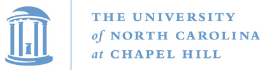 Quick Note: Optimization Level
Compilers can optimize your code by rewriting it efficiently (restructuring your ASTs is one method)

-O0 (letter O, number zero) does no optimization

We do not require multiple passes to reach level 0, you can instead output inefficient “less than O0” code
83
COMP 520: Compilers – S. Ali
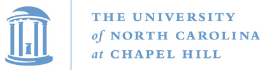 Strategy: Stack-based evaluation
Everything should be evaluated on the stack, and loaded into registers for only short code portions
84
COMP 520: Compilers – S. Ali
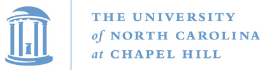 Goal: Expressions
Evaluate: 3+4*5-6
85
COMP 520: Compilers – S. Ali
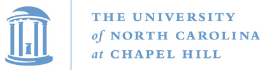 Goal: Expressions
Evaluate: 3+4*5

visitBinExpr: (visit LHS, visit RHS expressions)
86
COMP 520: Compilers – S. Ali
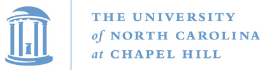 Goal: Expressions
Evaluate: 3+4*5

visitBinExpr: (visit LHS, visit RHS expressions)
LHS: visitLiteralExpr: push 3
RHS: visitBinExpr: ?
87
COMP 520: Compilers – S. Ali
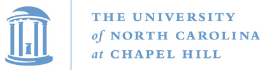 Goal: Expressions
Evaluate: 4*5

visitBinExpr: (visit LHS, visit RHS expressions)
LHS: visitLiteralExpr: push 4
RHS: visitBinExpr: push 5
88
COMP 520: Compilers – S. Ali
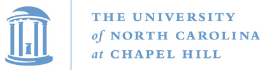 Goal: Expressions
Evaluate: 4*5

visitBinExpr: (visit LHS, visit RHS expressions)
LHS: visitLiteralExpr: push 4
RHS: visitBinExpr: push 5
Operator is multiply:
pop rcx, pop rax # Get two operands
89
COMP 520: Compilers – S. Ali
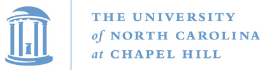 Goal: Expressions
Evaluate: 4*5

visitBinExpr: (visit LHS, visit RHS expressions)
LHS: visitLiteralExpr: push 4
RHS: visitBinExpr: push 5
Operator is multiply:
pop rcx, pop rax # Get two operands
imul rcx # Multiply
90
COMP 520: Compilers – S. Ali
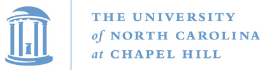 Goal: Expressions
Evaluate: 4*5

visitBinExpr: (visit LHS, visit RHS expressions)
LHS: visitLiteralExpr: push 4
RHS: visitBinExpr: push 5
Operator is multiply:
pop rcx, pop rax # Get two operands
imul rcx # Multiply
push rax
91
COMP 520: Compilers – S. Ali
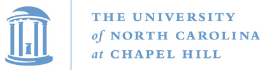 Goal: Expressions
Evaluate: 3+4*5

visitBinExpr: (visit LHS, visit RHS expressions)
LHS: visitLiteralExpr: push 3
RHS: visitBinExpr: (done earlier)
92
COMP 520: Compilers – S. Ali
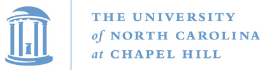 Goal: Expressions
Evaluate: 3+4*5

visitBinExpr: (visit LHS, visit RHS expressions)
LHS: visitLiteralExpr: push 3
RHS: visitBinExpr: (done earlier)
Operator is addition:
pop rcx, pop rax # get two operands
93
COMP 520: Compilers – S. Ali
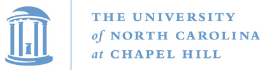 Goal: Expressions
Evaluate: 3+4*5

visitBinExpr: (visit LHS, visit RHS expressions)
LHS: visitLiteralExpr: push 3
RHS: visitBinExpr: (done earlier)
Operator is addition:
pop rcx, pop rax # get two operands
add rax, rcx # do the addition
94
COMP 520: Compilers – S. Ali
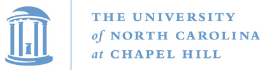 Goal: Expressions
Evaluate: 3+4*5

visitBinExpr: (visit LHS, visit RHS expressions)
LHS: visitLiteralExpr: push 3
RHS: visitBinExpr: (done earlier)
Operator is addition:
pop rcx, pop rax # get two operands
add rax, rcx # do the addition
push rax # store
95
COMP 520: Compilers – S. Ali
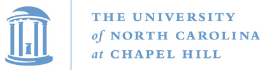 Finally:
int x = 3+4*5;

3+4*5: resolves to 23 on the stack
Thus:
	pop rax
	mov [rbp-8],rax
And our local variable now has a value!
96
COMP 520: Compilers – S. Ali
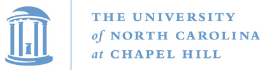 int x = 3 + 4 * 5;
push 0 # create int x
push 3 # visitLiteralExpr
push 4 # visitLiteralExpr
push 5 # visitLiteralExpr
pop rcx
pop rax
imul rcx
push rax # do 4*5
97
COMP 520: Compilers – S. Ali
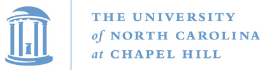 int x = 3 + 4 * 5;
push 0 # create int x
push 3 # visitLiteralExpr
push 4 # visitLiteralExpr
push 5 # visitLiteralExpr
pop rcx
pop rax
imul rcx
push rax # do 4*5
pop rcx # load the evaluated 4*5
pop rax # load the earlier 3 (LHS)
add rax,rcx # do LHS+RHS
push rax # store result on stack
pop rax # get result
mov [rbp-8],rax # store in x
98
COMP 520: Compilers – S. Ali
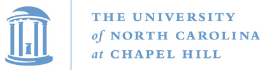 Is it really necessary?
push 4 # visitLiteralExpr
push 5 # visitLiteralExpr
pop rcx
pop rax

Why not: mov rcx,5
		mov rax,4
99
COMP 520: Compilers – S. Ali
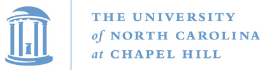 That would actually be the second pass
We will go more in-depth about optimization soon, but for now, unoptimized code is fine.

Idea: “condense X pushes, and Y pops (where X=Y) into move operations”
Can wait until PA5
100
COMP 520: Compilers – S. Ali
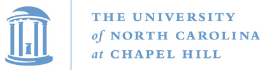 Visit Identifier?
Goal: 3 + y
101
COMP 520: Compilers – S. Ali
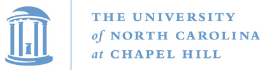 Visit Identifier?
Goal: 3 + y
push 3
push [rbp-16] # Push it on the stack
pop rcx
pop rax
add rax,rcx
102
COMP 520: Compilers – S. Ali
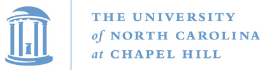 Second Pass (Opcode size reduction)
Recall cache slides from earlier
Why do I want to reduce the size of my code?
103
COMP 520: Compilers – S. Ali
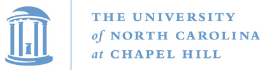 Third Pass (instruction size reduction)
Recall cache slides from earlier

In your first pass, you greedily pick the largest instructions for jumps and calls

Recall: jump and call is (mostly) relative from your current position
104
COMP 520: Compilers – S. Ali
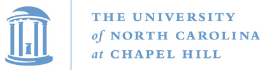 Third Pass (instruction size reduction)
Recall: jump and call is (mostly) relative from your current position

If we have to patch the instruction, then we want to patch it with the same instruction size.
105
COMP 520: Compilers – S. Ali
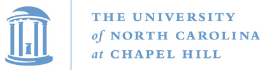 Consider:
je 0 (1 byte offset) (Address=0)
if( x ) {
	…
}
106
COMP 520: Compilers – S. Ali
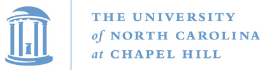 Consider:
je 0 (1 byte offset) (Address=0)
A bunch of code is generated
(Address=0x30C)

Cannot jump to this address using a single byte!!
if( x ) {
	…
}
107
COMP 520: Compilers – S. Ali
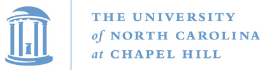 Consider:
je 0 (4 byte offset) (Address=0)
A bunch of code is generated
(Address=0x30C)

Cannot jump to this address using a single byte!!
Correct solution: greedily pick 4 byte offset instructions because we do not know the offset yet!
if( x ) {
	…
}
108
COMP 520: Compilers – S. Ali
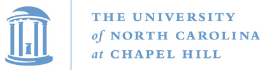 Instruction Patching
109
COMP 520: Compilers – S. Ali
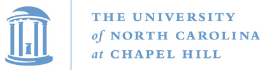 Starter Code
Recall: InstructionList populates the startAddress and listIdx data of any added Instruction object.

With this listIdx, we can patch it later.
110
COMP 520: Compilers – S. Ali
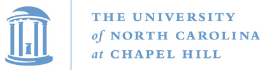 Consider:
if( y ) {		
…	
…	
}
visitExpression()
_asm.add( new “cmp [rsp],0” );

Instruction jmp = new CondJmp(Cond.E, 0);
_asm.add( jmp );
ifStmt.thenStmt.visit(this); # Generate Code
111
COMP 520: Compilers – S. Ali
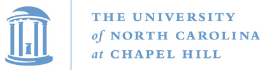 Consider:
if( y ) {		
…	
…	
}
…
Instruction jmp = new CondJmp(Cond.E, 0);
_asm.add( jmp );
thenStmt.visit(…);
_asm.patch( jmp.listIdx,
    new CondJmp( Cond.E,         … Evaluate offset here …
    )
);
112
COMP 520: Compilers – S. Ali
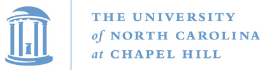 Consider:
if( y ) {		
…	
…	
}
…
Instruction jmp = new CondJmp(Cond.E, 0);
_asm.add( jmp );
thenStmt.visit(…);
_asm.patch( jmp.listIdx,
    new CondJmp( Cond.E,         jmp.startAddress, _asm.size() 
    )
);
Current Address
This constructor will calculatethe relative offset of these twoaddresses.
Old Address
113
COMP 520: Compilers – S. Ali
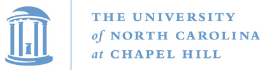 One more thing!
Under the previous code, visiting a reference loads its value on the stack.

But what about:
a.x = 3;

I need to load it’s ADDRESS when visiting something on the left-hand-side of an assignment operation.
114
COMP 520: Compilers – S. Ali
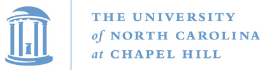 Resolving Assignment Destination
First: QualRef is resolved exactly like you think it should be.

a.b.c.x
“Load pointer a” -> “ClassA.b is offset +16”	-> “ClassB.c is offset +8”	-> “ClassC.x is offset +0”
115
COMP 520: Compilers – S. Ali
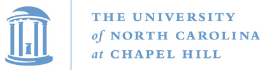 Resolving QualRef Destination
a.b.c.x = ?
“Load pointer a” -> “a.b is offset +16” -> “b.c is offset +8” -> “c.x is offset +0”
mov rax,[rbp-8] # Load local “a”
mov rax,[rax+16] # Load a.b pointer
116
COMP 520: Compilers – S. Ali
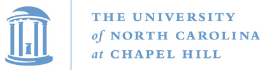 Resolving Assignment Destination
a.b.c.x = ?
“Load pointer a” -> “a.b is offset +16” -> “b.c is offset +8” -> “c.x is offset +0”
mov rax,[rbp-8] # Load local “a”
mov rax,[rax+16] # Load a.b pointer
mov rax,[rax+8] # Load b.c pointer
mov rax,[rax] # Load data at c.x ?????
117
COMP 520: Compilers – S. Ali
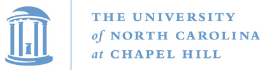 Resolving QualRef Destination
a.b.c.x = ?
“Load pointer a” -> “a.b is offset +16” -> “b.c is offset +8” -> “c.x is offset +0”
mov rax,[rbp-8] # Load local “a”
mov rax,[rax+16] # Load a.b pointer
mov rax,[rax+8] # Load b.c pointer
lea rax,[rax+0] # Load address at c.x
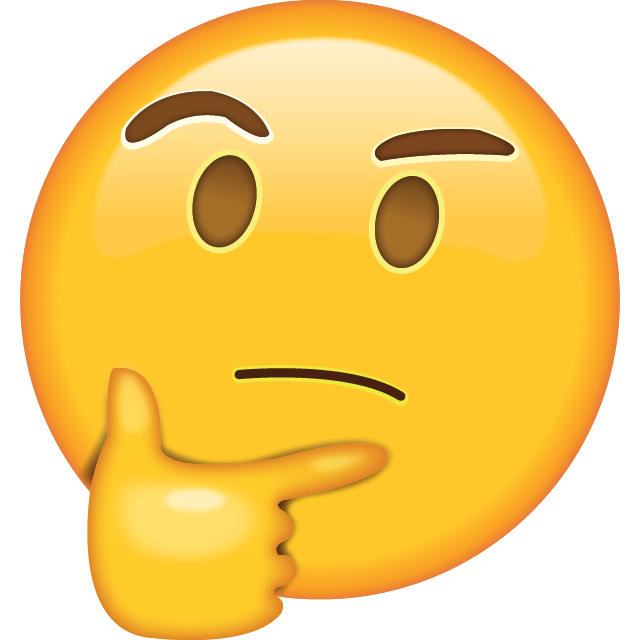 118
COMP 520: Compilers – S. Ali
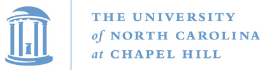 Resolving QualRef Destination
visitExpression() # 3 is on the stack
a.b.c.x = 3
mov rax,[rbp-8] # Load local “a”
mov rax,[rax+16] # Load a.b pointer
mov rax,[rax+8] # Load b.c pointer
lea rax,[rax] # Load address at c.x
pop [rax] # Store top of stack at address rax
119
COMP 520: Compilers – S. Ali
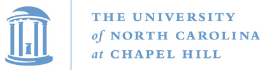 ELF Generation
120
COMP 520: Compilers – S. Ali
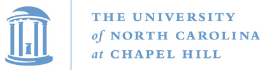 ELF Generation
Let’s be honest, this is not an interesting problem
You already have seen ELF headers before.
121
COMP 520: Compilers – S. Ali
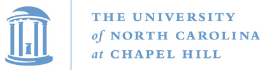 ELF Generation
Additionally: testing proper ELF files is a pain

There is almost no way to tell if your ELF file is correctly generated without having a correctly generated file that can execute.
122
COMP 520: Compilers – S. Ali
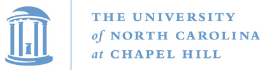 ELF Generation
Additionally: testing proper ELF files is a pain

There is almost no way to tell if your ELF file is correctly generated without having a correctly generated file that can execute.
Lastly, this is just making sure “this byte goes to that spot, that byte here, that byte there”
You’ve already proven this capability(otherwise you wouldn’t be taking a 500 level class)
123
COMP 520: Compilers – S. Ali
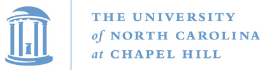 ELF Generation
What IS important though: read through the starter code
Fill out how segment and section flags are assigned

That part is very important.
124
COMP 520: Compilers – S. Ali
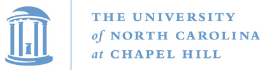 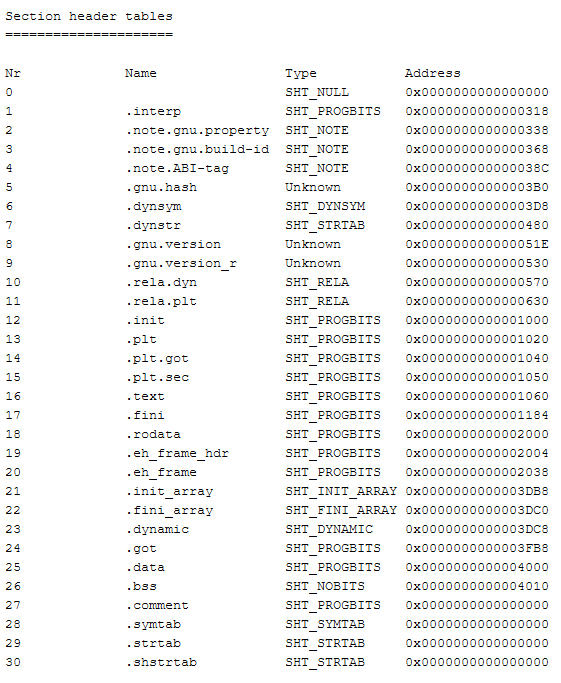 PIE
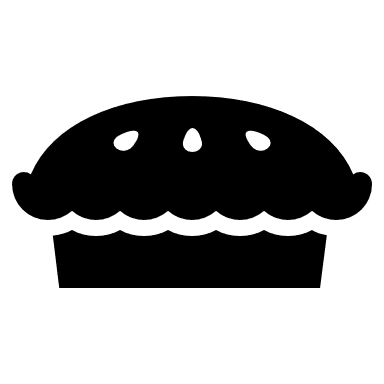 What is a position-independent executable?

http://www.sunshine2k.de/coding/javascript/onlineelfviewer/onlineelfviewer.html
125
COMP 520: Compilers – S. Ali
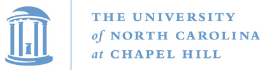 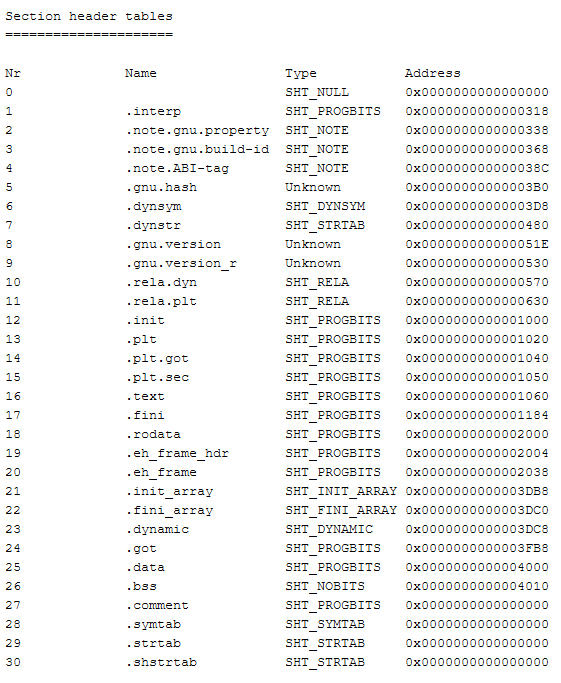 PIE
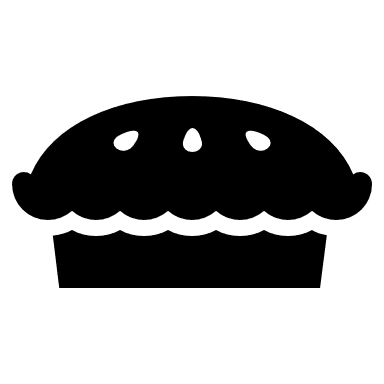 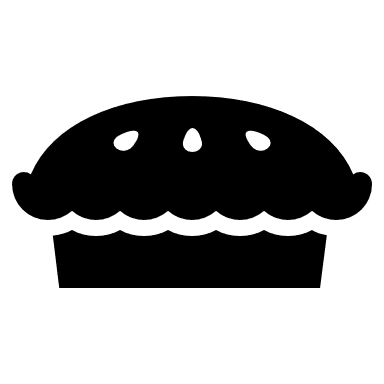 Every section (and segment) is just sequentially laid out in the file.

Linux realizes this, and loads sections at whatever memory address is convenient for it.
126
COMP 520: Compilers – S. Ali
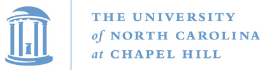 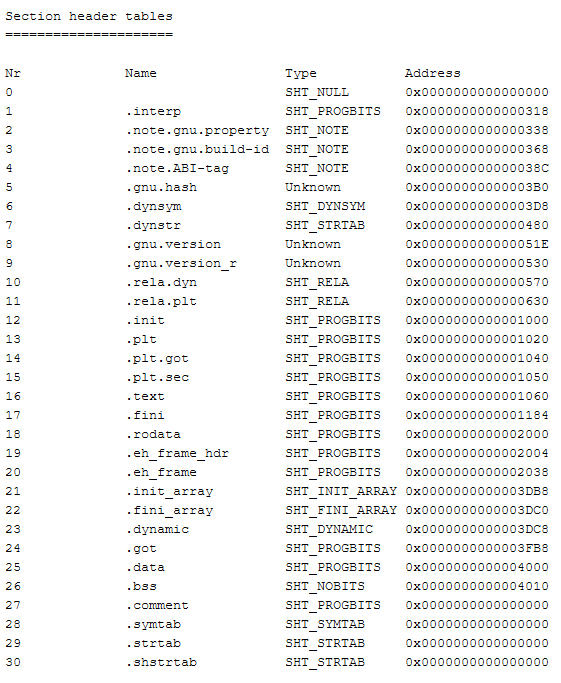 PIE
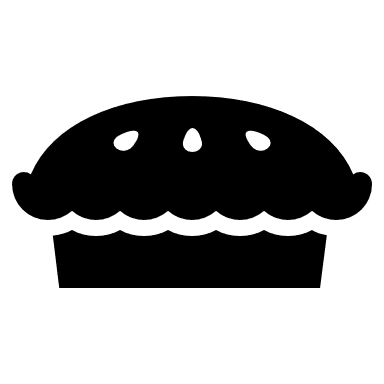 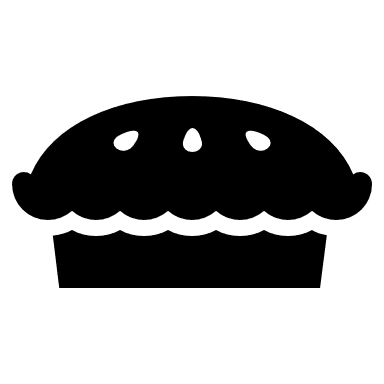 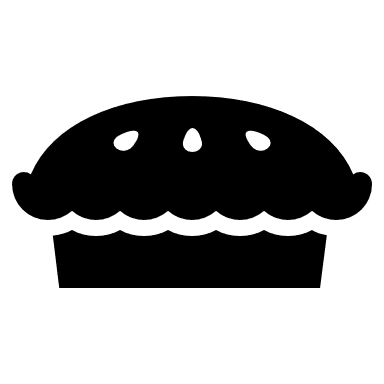 This is useful for loading shared objects into another executable.
127
COMP 520: Compilers – S. Ali
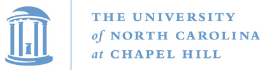 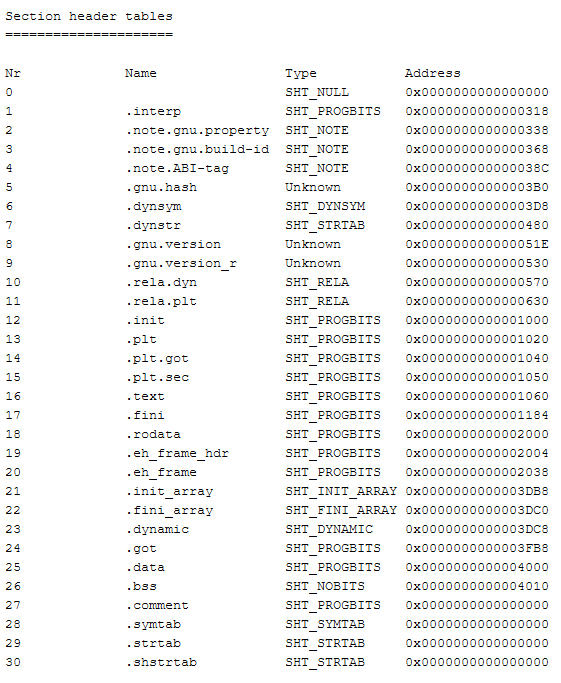 PIE
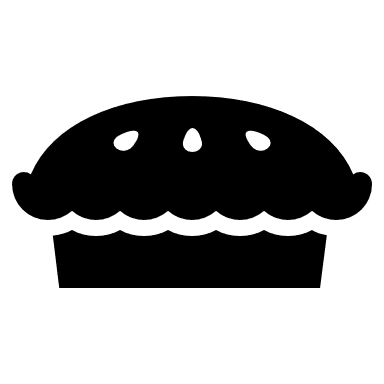 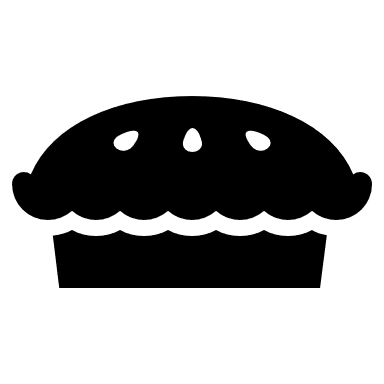 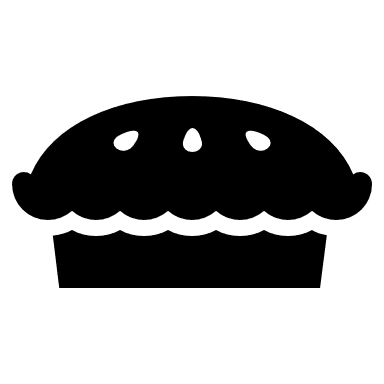 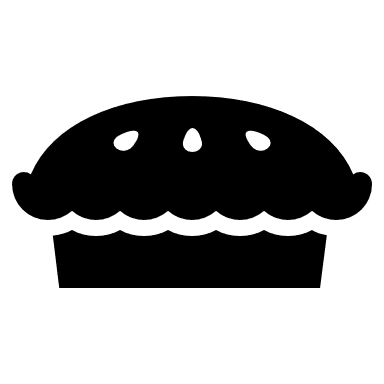 This is useful for loading shared objects into another executable.

Downside: we won’t easily know where sections are in memory.
128
COMP 520: Compilers – S. Ali
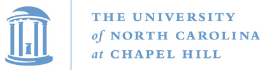 What is helpful in PIE?
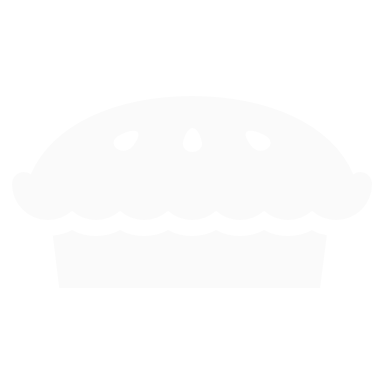 Note, you must have a loaded readable SEGMENT that contains the program headers (data on the segments)

It is helpful to have a section called .shstrtab
129
COMP 520: Compilers – S. Ali
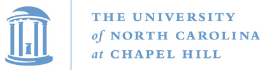 SHSTRTAB
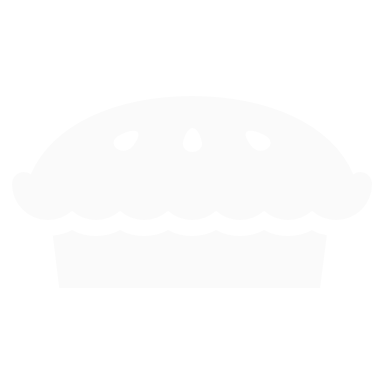 This section is just a list of names
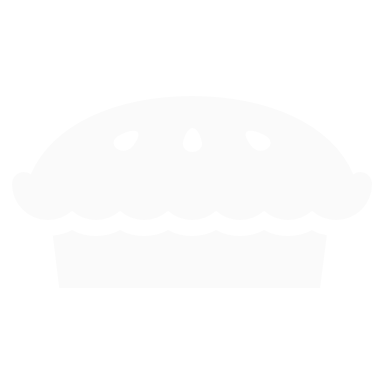 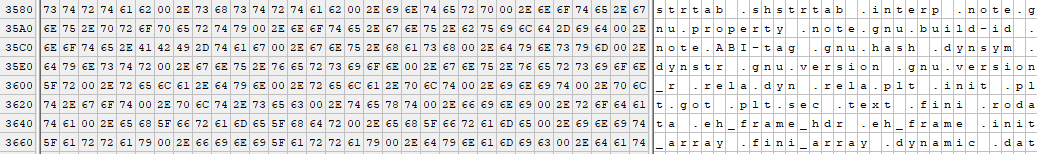 130
COMP 520: Compilers – S. Ali
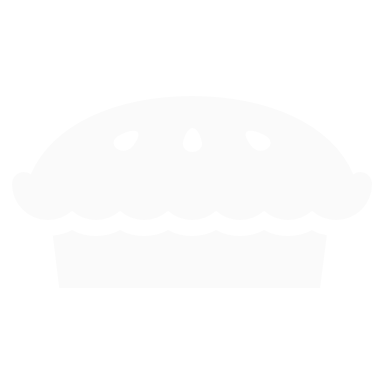 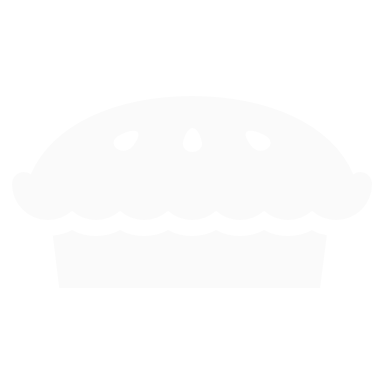 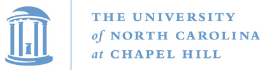 ELF Generation
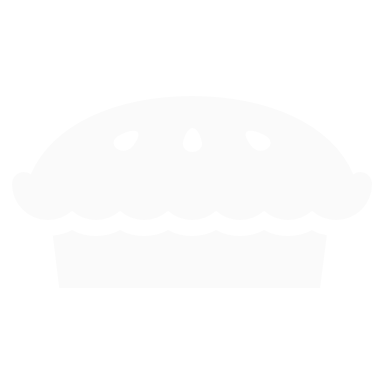 Fill out the TODO parts in the ELFMaker class
Once this is done, your code will be generating executable files
131
COMP 520: Compilers – S. Ali
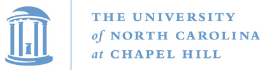 Code Testing
132
COMP 520: Compilers – S. Ali
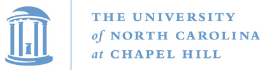 Compile some test file locally
Assume you are in the folder where “bin” contains your class files (compiled Compiler)

java –cp bin miniJava.Compiler ../my/test/file.java
133
COMP 520: Compilers – S. Ali
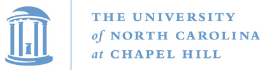 Compile some test file locally
Assume you are in the folder where “bin” contains your class files (compiled Compiler)

java –cp bin miniJava.Compiler ../my/test/file.java

This will output your “a.out” file.
134
COMP 520: Compilers – S. Ali
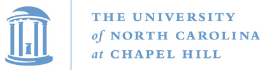 SSH to a server I set up
ssh comp520@home.digital-haze.org -p 52025

Username: comp520
Password: comp520
135
COMP 520: Compilers – S. Ali
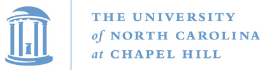 SSH to a server I set up
ssh comp520@home.digital-haze.org -p 52025

Username: comp520
Password: comp520

Create a folder for yourself with your onyen:
mkdir swali
136
COMP 520: Compilers – S. Ali
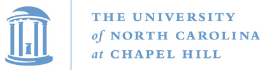 Use FileZilla (or any other method)
Connect to the server:
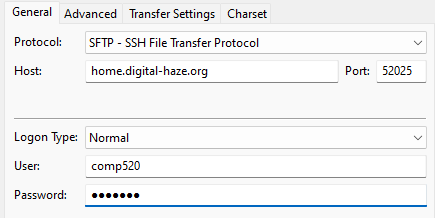 137
COMP 520: Compilers – S. Ali
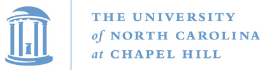 Enter your folder
Double Click
138
COMP 520: Compilers – S. Ali
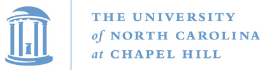 Drag and drop
139
COMP 520: Compilers – S. Ali
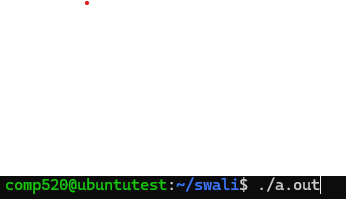 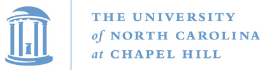 Run your a.out file
Make sure the output matches what you were expecting.
140
COMP 520: Compilers – S. Ali
End
141
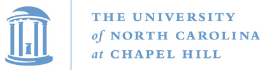 142
COMP 520: Compilers – S. Ali
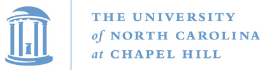 143
COMP 520: Compilers – S. Ali
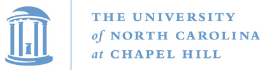 144
COMP 520: Compilers – S. Ali
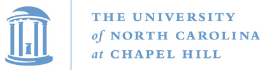 145
COMP 520: Compilers – S. Ali